Cells
Chapter 3
[Speaker Notes: See instructor notes for the prep assignment for this content]
Which eukaryotic organelle contains the DNA?
A. Membrane
B. Ribosome
C. Nucleus
D. Lysosome
[Speaker Notes: Clicker question based on prep assignment: C]
Which eukaryotic organelle extracts E from food?
A. Nucleus
B. Mitochondria
C. Lysosome
D. Cell membrane
[Speaker Notes: Clicker question based on prep assignment: B]
Which of the following is/are found in plants, but not animals?
A. cell membrane
B. cellulose cell wall
C. chloroplast
D. b & c
[Speaker Notes: Clicker question based on prep assignment: D]
Which of the following is/are found in plants, animals and bacteria?
A. cell membrane
B. cellulose cell wall
C. nucleus
D. ribosomes
E. a & d
[Speaker Notes: Clicker question based on prep assignment: E]
Driving Question 1
What structural features are shared by all cells, and what are key differences between prokaryotic and eukaryotic cells?
What does the cell theory state?
Work with your neighbors
What does it say about living organisms?
What does it say about where cells come from?
[Speaker Notes: Let students work in pairs/groups to brainstorm ideas about this question (it was addressed in the assigned prep reading)
Make sure that they get to:
All living organisms are made of cells
All cells are formed by reproduction of existing cells]
Which of the following is NOT part of the cell theory?
A. all living organisms are made of cells
B. all cells contain organelles
C. all cells are formed by reproduction of existing cells
D. all of the above are true of the cell theory
[Speaker Notes: Clicker question: B is not true (only applies to eukaryotic cells)]
3.2
[Speaker Notes: Variety of cells from a variety of organisms]
3.2
E
E
P
E
E
E
[Speaker Notes: Variety of cells from a variety of organisms
P= prokaryotic
E= eukaryotic]
Based on prep
Key similarities & differences between prokaryotes and eukaryotes?
[Speaker Notes: Get students to brainstorm, then solicit answers.
Things to consider:
Both have a cell membrane
Both have cytoplasm
Both have DNA (in nucleus in euks; nucleoid in proks)
Euks have membrane-bound organelles; proks don’t]
Prokaryotic & Eukaryotic Cells
3.3
[Speaker Notes: Review key features]
3.2
Many Euks; One Prok
E
E
P
E
E
E
[Speaker Notes: Variety of cells from a variety of organisms
P= prokaryotic
E= eukaryotic]
Comparing & Contrasting
[Speaker Notes: Have students complete table as much as they can on their own- can circulate to help them
Have them call out answers
Then reveal “answer key” next slide]
Comparing & Contrasting
[Speaker Notes: Only reveal once students have made an attempt to complete- can let them compare their answers to these (they can snap a photo with their cell phone if they wish)]
Drug Development
How could you develop drugs to target specific infections?
What would you target
To inactivate/kill pathogen
And not harm host
Fungal infection of a human
Fungal infection of a plant
Bacterial infection of a human
[Speaker Notes: Get students thinking about selective toxicity- targets present in a pathogen, and not in host]
Targeting Infections
Fungal infection of a human
Fungal infection of a plant
Bacterial infection of a human
Nucleus
Cell membrane
Peptidoglycan
Chloroplast
Chitin
Cellulose
[Speaker Notes: Have students select one or more targets from the right column to treat infections in left column. Ask them to justify their selections.
Give them time to work as you roam the room as a “consultant”- then bring them back together to share/de-brief.
Fungal infection of a human: need to target chitin (present in fungus, not in human)
Fungal infection of a plant: need to target chitin (present in fungus, not in plant)
Bacterial infection of a human: need to target peptidoglycan (present in bacteria, not in human)]
Driving Question 1
What structural features are shared by all cells, and what are key differences between prokaryotic and eukaryotic cells?
How did we do?
[Speaker Notes: Ask them if they feel confident about answering this question, and if not, what lingering questions they have.]
Driving Question 2
How do solutes and water cross membranes, and what determines the the direction of movement of solutes and water in different situations?
Membranes
Surround all cells
Boundary/separation
Inside & out
Membrane Structure
3.6
[Speaker Notes: Overview of membrane structure]
Membrane Structure
3.6
Bilayer of phospho-lipids
Membrane Structure
3.6
Heads: hydrophilic
Face external & internal environments
Membrane Structure
3.6
Tails: hydrophobic
Cluster together
Membrane Structure
3.6
Hydrophobic “core”
Barrier 
Prevents passage of many molecules
So how do molecules cross?
E.g. entry of O2?
E.g. entry of glucose?
E.g. entry of amino acids?
E.g. loss (exit) of CO2?
Depends…
On the molecule
Size
Hydrophobic or hydrophilic
And its concentration
On each side (of membrane)
Small
Uncharged/Hydrophobic
3.7
High 
Conc.
Low 
Conc.
Simple Diffusion
[Speaker Notes: Small hydrophobic molecules can cross the membrane directly across the phospholipid bilayer
When they move from an area of higher concentration to an area of lower concentration, they are doing so without an input of energy. This process (movement from high to low concentration/ no input of E) is known as diffusion
They are small enough to pass through the region occupied by the hydrophobic phospholipid tails
And as they are hydrophobic, they are not excluded by the hydrophobic core of the bilayer
They can thus diffuse directly across the phospholipid bilayer- making this simple diffusion]
Diffusion
Movement of solutes
From higher concentration
To lower concentration
No input of E required
Small
Uncharged/Hydrophobic
3.7
High 
Conc.
Low 
Conc.
Simple Diffusion: directly through bilayer
[Speaker Notes: Small hydrophobic molecules can cross the membrane directly across the phospholipid bilayer
When they move from an area of higher concentration to an area of lower concentration, they are doing so without an input of energy. This process (movement from high to low concentration/ no input of E) is known as diffusion
They are small enough to pass through the region occupied by the hydrophobic phospholipid tails
And as they are hydrophobic, they are not excluded by the hydrophobic core of the bilayer
They can thus diffuse directly across the phospholipid bilayer- making this simple diffusion]
Large
Charged/Hydrophilic
3.7
High 
Conc.
Low 
Conc.
Facilitated Diffusion
[Speaker Notes: Large and/or hydrophilic molecules cannot get through the hydrophobic core of the phospholipid bilayer
They rely on membrane transport proteins (e.g. channels or carriers)
When these molecules are moving from an area of high concentration to an area of low concentration, it is still diffusion (no additional energy required). 
However, because these molecules require the assistance of transport molecules, this is an example of facilitated diffusion (so its still diffusion: high concentration to low concentration; no additional E required; but because membrane transport proteins are required, it is facilitated diffusion)]
Large
Charged/Hydrophilic
3.7
High 
Conc.
Low 
Conc.
Facilitated Diffusion
Use a transport protein
[Speaker Notes: Large and/or hydrophilic molecules cannot get through the hydrophobic core of the phospholipid bilayer
They rely on membrane transport proteins (e.g. channels or carriers)
When these molecules are moving from an area of high concentration to an area of low concentration, it is still diffusion (no additional energy required). 
However, because these molecules require the assistance of transport molecules, this is an example of facilitated diffusion (so its still diffusion: high concentration to low concentration; no additional E required; but because membrane transport proteins are required, it is facilitated diffusion)]
Any solute from low to high
3.7
High 
Conc.
Low 
Conc.
Active Transport
Use a transport protein (pump)
[Speaker Notes: Large and/or hydrophilic molecules cannot get through the hydrophobic core of the phospholipid bilayer
They rely on membrane transport proteins (e.g. channels or carriers)
When these molecules are moving from an area of high concentration to an area of low concentration, it is still diffusion (no additional energy required). 
However, because these molecules require the assistance of transport molecules, this is an example of facilitated diffusion (so its still diffusion: high concentration to low concentration; no additional E required; but because membrane transport proteins are required, it is facilitated diffusion)]
What about Water?
Can also cross membranes
From low total solute
To high total solute
Osmosis
Isotonic Solutions
3.4
Hypotonic Solutions
3.4
Which way will water move?
Into cell
Out of cell
Water moves equally in each direction
Hypotonic Solutions
3.4
Hypertonic Solutions
3.4
Hypertonic Solutions
3.4
Which way will water move?
Into cell
Out of cell
Water moves equally in each direction
[Speaker Notes: B]
What if this were an animal cell?
3.4
Do animal cells have a cell wall?
3.4
What will happen with influx of water?
3.4
Doug
Doug is trying to become a member of the coolest fraternity on campus.
As part of the initiation process, he and several other potential members have to drink LOTS (and lots and lots) of water, and then hold it.
After drinking 2-3 64-oz containers of water in 30 minutes, Doug starts to become confused
He loses consciousness. An ambulance is called.
[Speaker Notes: Here the issue is that he is diluting his blood- becoming hypotonic
This leads to swelling of cells (e.g. in his brain- where there isn’t really room to swell- hence the headache and confusion)
This is based on a true story
http://www.sfgate.com/bayarea/article/CHICO-Fraternity-pledge-died-of-water-poisoning-2733418.php
http://www.npr.org/templates/story/story.php?storyId=5012154]
Doug
What has happened to the solute concentration and the volume of Doug’s blood?
What impact is this having on his cells? (say neurons in his brain)
Are they swelling or shrinking?
Could this explain some of his symptoms?
[Speaker Notes: His blood has become hypotonic relative to his cells. This is causing his cells to swell- and in his skull, there isn’t a lot of room for cell expansion. The resulting pressure can explain his confusion and loss of consciousness.
The added volume is also likely increasing the pressure in his cardiovascular system.]
Treatment
The EMTs/ER have three possible IV solutions to administer
A 0.9% saline solution (isotonic with respect to cells)
A 0.45% saline solution (hypotonic with respect to cells)
A 3% saline solution (hypertonic with respect to cells)
Any of these can be administered “full bore” (at a high rate) or “slow drip” (slow rate)
What does Doug need? Explain your answer.
[Speaker Notes: He needs the hypertonic (3% saline) administered slowly (his system can’t tolerate any more volume)]
Driving Question 2
How do solutes and water cross membranes, and what determines the the direction of movement of solutes and water in different situations?
How did we do?
[Speaker Notes: Ask them if they have any immediate questions about this Driving Question before we move on]
Driving Question 3
How do antibiotics target bacteria, and in what situations is antibiotic therapy indicated?
With your neighbors
What are antibiotics?
What do they do?
When should they be used?
What questions do you have about them?
[Speaker Notes: This is just a chance for students to brainstorm. After they have discussed for a few minutes, you can solicit questions and answers. Acknowledge all answers (even incorrect ones), and let students know that we will be addressing most of these.]
Discovery of Antibiotics
[Speaker Notes: Walk students through this. Point out the mold colony (eukaryotic), and the bacterial colonies on the plate. Note how there are very few bacterial colonies near the mold, and the nearest ones are very small. Further observation: bacteria near the mold are lysed. Conclusion: the mold must be producing a substance that can diffuse into the culture medium and cause bacteria to lyse. We now know that that substance is penicillin.]
How penicillin works
Interferes with peptidoglycan synthesis
Cell lyses in hypotonic environment
Weak cell wall
Other antibiotics target different bacterial structures
E.g. ribosomes
Do we have ribosomes?
So how are we not harmed?
Structural differences
Prokaryotic and eukaryotic ribosomes
3.5
e.g. Streptomycin
Resistance
Bacteria can circumvent antibiotics
Variety of mechanisms
Bottom line
Just because an antibiotic should work
Can’t assume that it will
Need to test it
Strain of S. aureus
In a hospitalized patient
Need to prescribe an effective antibiotic
One that the strain is sensitive to
Which antibiotic should be used?
Our strain inhibited 
by:
8 mg/ml
4 mg/ml
16 mg/ml
32 mg/ml
8 mg/ml
[Speaker Notes: Let them work with their neighbors. 
Vancomycin is the only possibility here. This is an example of MRSA (resistant to beta-lactam antibiotics, as well as several other antibiotics).]
Driving Question 3
How do antibiotics target bacteria, and in what situations is antibiotic therapy indicated?
How did we do?
Driving Question 4
What are some key eukaryotic organelles and their functions?
3.3
From your prep
[Speaker Notes: They have seen this in their prep, so this is just a quick review]
[Speaker Notes: They have seen this in their prep, so this is just a quick review (running through the Up Close)- don’t read info- just tell them highlights
Could ask them to call out what they remember about each organelle as it comes up]
[Speaker Notes: They have seen this in their prep, so this is just a quick review (running through the Up Close) - don’t read info- just tell them highlights
Could ask them to call out what they remember about each organelle as it comes up]
[Speaker Notes: They have seen this in their prep, so this is just a quick review (running through the Up Close) - don’t read info- just tell them highlights
Could ask them to call out what they remember about each organelle as it comes up]
[Speaker Notes: They have seen this in their prep, so this is just a quick review (running through the Up Close) - don’t read info- just tell them highlights
Could ask them to call out what they remember about each organelle as it comes up]
[Speaker Notes: They have seen this in their prep, so this is just a quick review (running through the Up Close) - don’t read info- just tell them highlights
Or could ask them to call out key points]
Including lysosomes
[Speaker Notes: Take a moment here- point out that some proteins are synthesized on ribosomes attached to the RER, and that these proteins are then directed through the RER, Golgi and ultimately to a variety of possible locations (depending on specific targeting sequences)- e.g. lysosomes, cell membrane and secretion (from the cell). Key point for next point: lysosomal enzymes pass through RER & Golgi (where they are modified with a mannose tag) to be directed to lysosomes.]
I-cell disease
A lysosomal storage disorder
Skeletal malformations
Facial malformations
Developmental delays
Often death in childhood
[Speaker Notes: Information on I-cell disease: 
http://rarediseases.org/rare-diseases/i-cell-disease/]
I-cell disease
Lysosomal enzymes are secreted from cell
Don’t make it to lysosome
Lysosomes can’t digest properly
 symptoms as undigested molecules accumulate in lysosomes
Predict where lysosomal proteins (enzymes) should be detected
(in a person who does not have I-cell disease)
Including lysosomes
[Speaker Notes: Ask students to work in groups to predict where you would detect lysosomal proteins in normal cells
-RER (site of synthesis)
-Golgi (modifications)
-direct them to lysosome (so vesicles destined for lysosome)]
Lysosomal proteins (enzymes) in I-cell disease
RER
Golgi
Outside the cell (secreted)
Including lysosomes
Where is the problem?
[Speaker Notes: Ask students to figure out where the problem is likely to be:
Golgi- can’t do the modifications to target lysosomal enzymes to lysosomes. So end up being secreted instead.]
Driving Question 4
What are some key eukaryotic organelles and their functions?
How did we do?
Targeting Differences
[Speaker Notes: Small extension activity- optional. Purpose is to highlight cellular differences as a means for selective drug therapy.
Brining back this table- but adding in membrane sterols, and adding in viruses
Remind students that viruses are particles with a genome (RNA or DNA) surrounded by a protein shell/coat (the capsid). That’s it. They can only reproduce by infecting a host cell. Some are enveloped (have a bit of host cell membrane surrounding the capsid-typically modified by addition of viral glycoproteins)]
What drugs can be used to treat bacteria?
[Speaker Notes: Get students to recall antibiotics]
Antibiotics
Many differences
Between prokaryotic bacteria and us
Cell wall
Ribosome structure
Many enzymes that bacteria use
Fungal Infections
Harder to treat than bacterial
Why?
Hint: think about cell structure
Fewer differences
Fewer potential targets
[Speaker Notes: Human cells and fungal cells are both euk.]
Multi-State Fungal Meningitis Outbreak
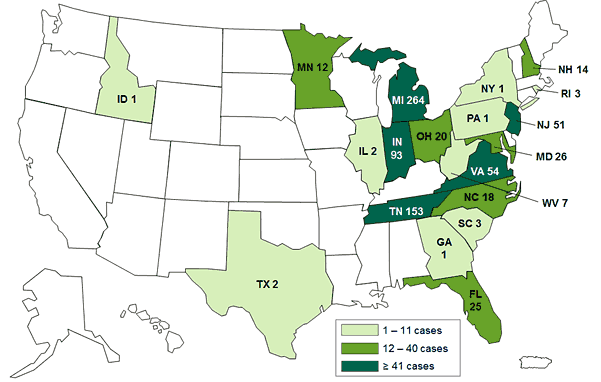 http://www.cdc.gov/hai/outbreaks/meningitis-map-large.html
[Speaker Notes: Cases per state]
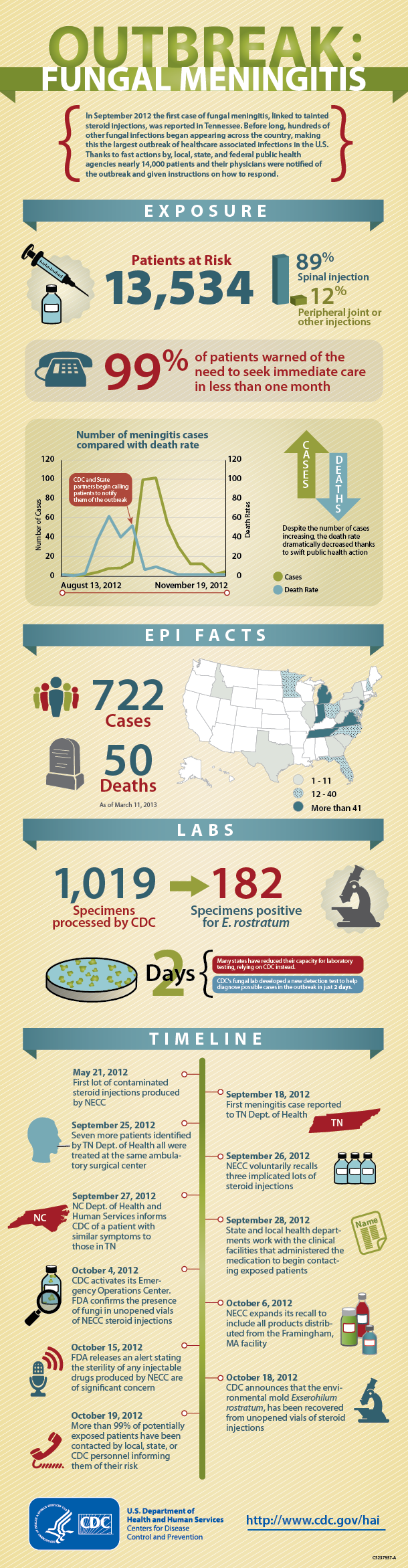 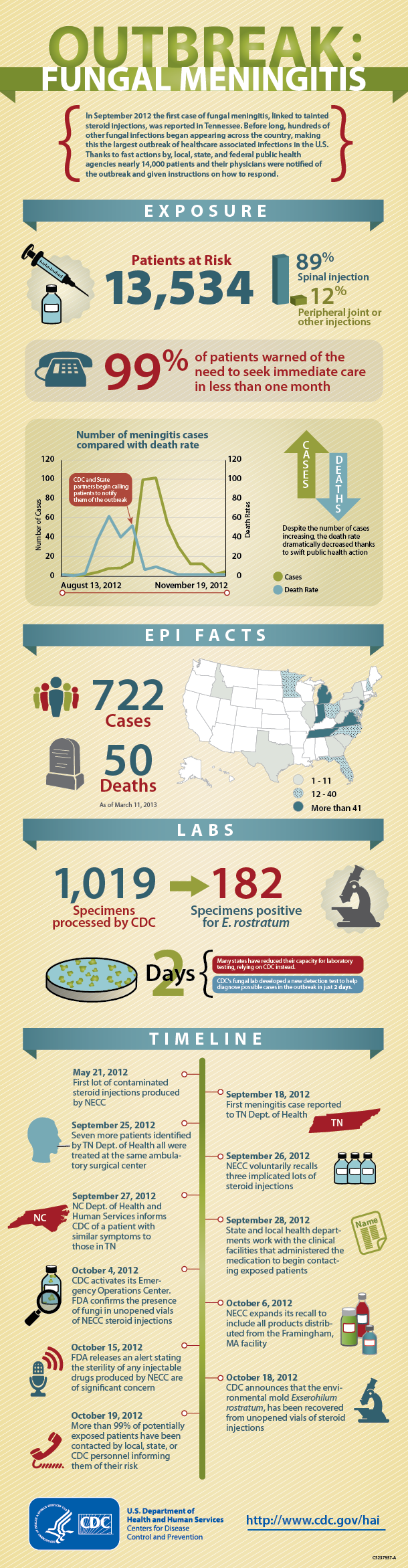 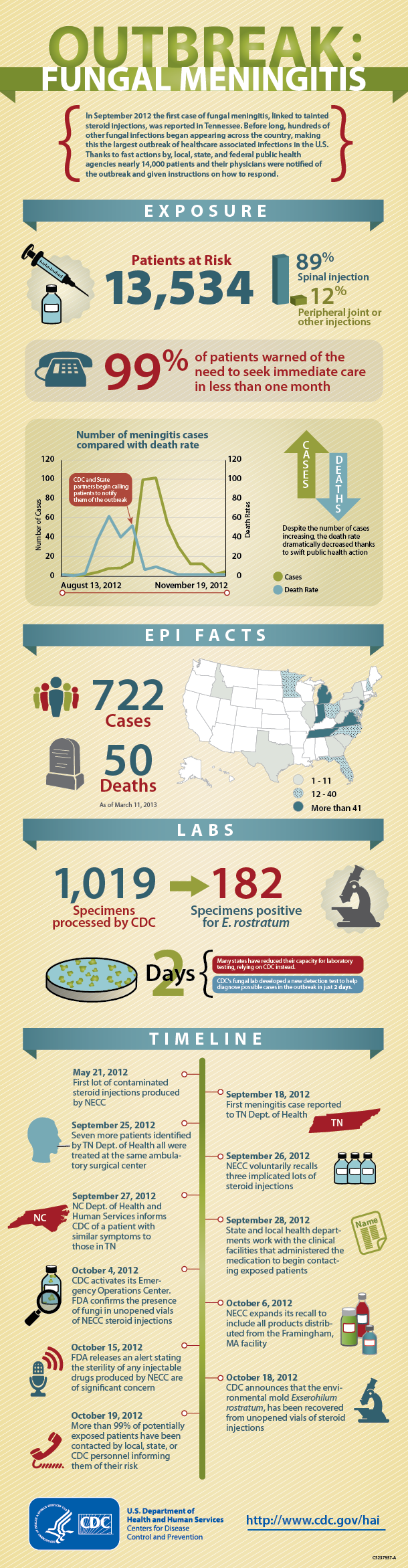 http://www.cdc.gov/hai/outbreaks/infographic.html
[Speaker Notes: Quickly review the scenario
Steroid (for injection) contaminated with a fungus (E. rostratum) at a compounding pharmacy in MA
Patients injected in joints or spinal cord
Fungus can cause infections of joints, or meninges (lining of brain; access vis spinal cord/spinal injection)
CDC had to contact all at-risk people (anyone who received one of these injections- 13,534 people) and advise that they watch for symptoms and visit their doctor if they developed new or had worsening symptoms. 
Ultimately 50 people died; criminal charges have been filed]
Targets to Treat a Fungal Infection?
A. cholesterol
B. ergosterol
C. chitin
D. cellulose
E. b or c
[Speaker Notes: E]
Treating these infections
Amphotericin
Binds ergosterol
Disrupts membrane
Voricanazole
Blocks production of ergosterol
Cell membrane not stable
[Speaker Notes: No drugs approved for humans to target chitin. So there is a very limited range of drugs to treat fungal infections, relative to bacterial infections.]
What viruses have you heard about recently?
What do viruses have as a target?
Cell wall?
Cell membrane with ergosterol?
Ribosomes?
Metabolic enzymes?
[Speaker Notes: Let them brainstorm/discuss
At the time of writing, Zika has overtaken Ebola in the news, and influenza is also notable for a strong spring surge
Re the metabolic enzymes- some viruses do carry their own polymerases- providing selective targets for a few viruses (e.g. HIV)
If target host cell- will block viral replication, but will interfere with host function]
Will penicillin be effective?
A. yes
B. no
(be sure you can explain your answer)
Will vancomycin be effective?
A. yes
B. no
(be sure you can explain your answer)
Will amphotericin be effective?
A. yes
B. no
(be sure you can explain your answer)
What ribosomes is the virus using?
Does it have its own?
So how does it make its proteins?
Can we target those ribosomes?
Viruses are harder to target
Often rely on symptomatic treatment
Vaccination
Prevention
Some antivirals to interfere with specific aspects of how a few viruses replicate
E.g. influenza
E.g. HIV